Здоровье….Здоровье?Здоровье!!!
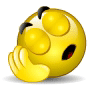 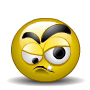 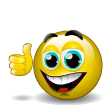 Чисто жить – здоровым быть
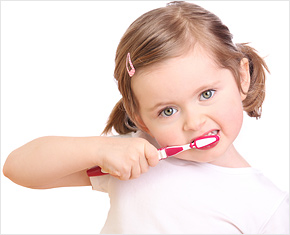 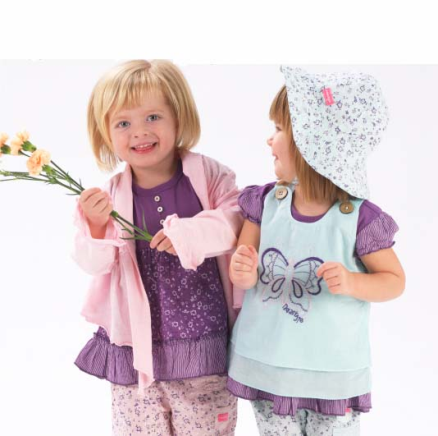 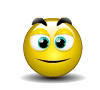 Загадка
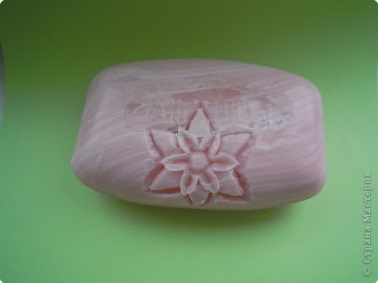 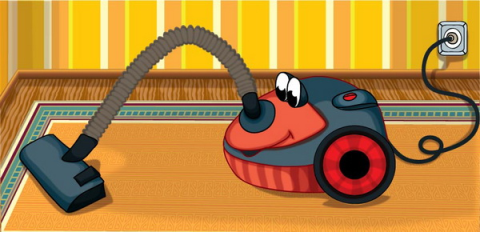 У меня помощник есть, 
Пользы от него  не счесть:
Всех микробов убивает
И болезни прогоняет.
В руки я его возьму,
Хорошенько их потру,
Сполосну водой и вот – 
Грязь опасная уйдёт.
Мыло
Если в доме на полу
Мусор вдруг разбросан,
Я на помощь позову
Друга с длинным носом.
Лишь на кнопку ты нажмёшь-
Вмиг порядок наведёшь.
Пылесос
Слабеет тело без дела
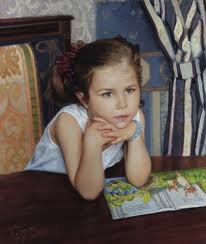 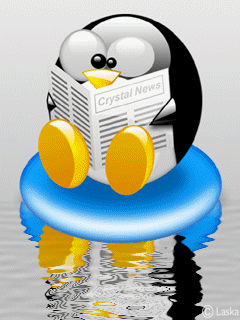 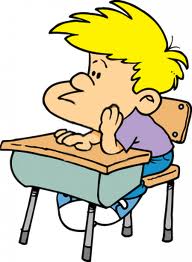 Загадка
Утром в доме главный я
Без меня никак нельзя
Если вдруг отстану я –
Опоздает вся семья.
Если вдруг я убегу –
Слишком рано подниму.
Будильник
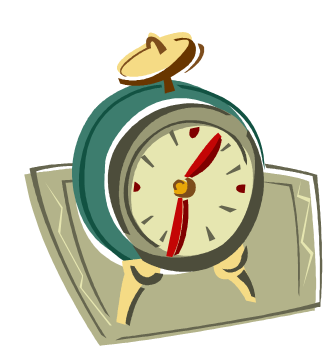 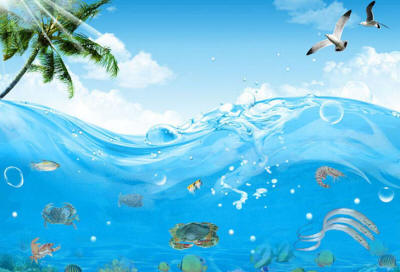 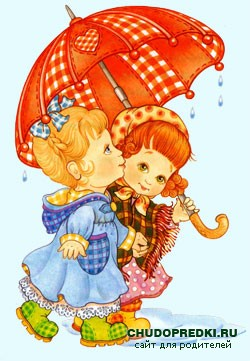 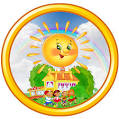 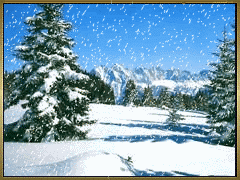 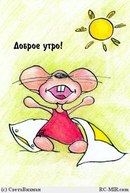 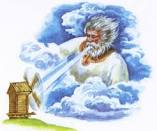 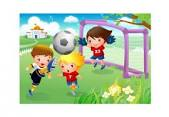 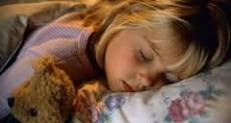 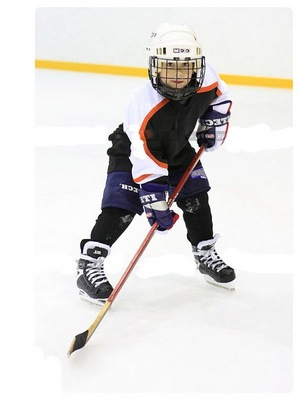 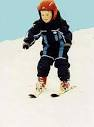 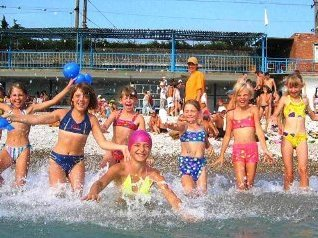 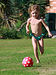 Загадка
В овощах и фруктах есть, 
Сколько их не перечесть.
Есть ещё в форме таблетки
Вкусом лучше чем конфетки.
Для Мишани и Полины
Что полезно?    ….. 
Витамины
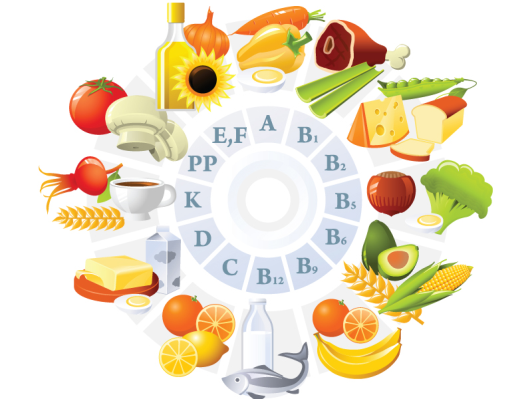 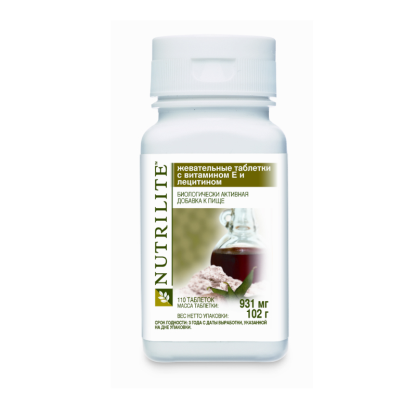 Что надо делать, чтобы быть здоровым?
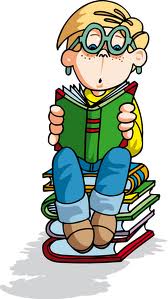 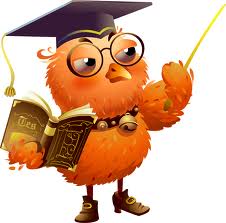 Пословицы и поговорки
Добрым быть -
Долго жить
Живи с разумом,
Так и лекарей не надобно
Здоровье дороже
Золота
Кто гнев свой одолевает -
Здоровым бывает
Молодцы!!!
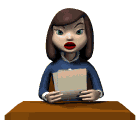